Database Applications (15-415)DBMS Internals- Part VIIILecture 21, April 09, 2020
Mohammad Hammoud
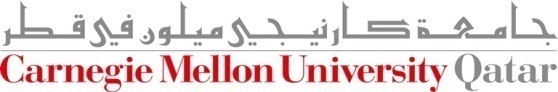 Today…
Last Session:
DBMS Internals- Part VII
Algorithms for Relational Operations (Cont’d)

Today’s Session:
DBMS Internals- Part VIII
Algorithms for Relational Operations (Cont’d)
Introduction to Query Optimization

Announcements:
PS4 is due on April 15
P3 is due on April 18
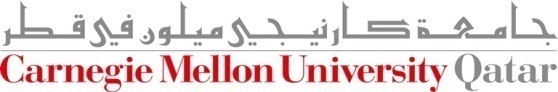 DBMS Layers
Queries
Query Optimization
and Execution
Relational Operators
Recovery Manager
Files and Access Methods
Transaction Manager
Buffer Management
Lock Manager
Disk Space Management
DB
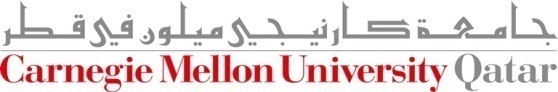 Outline
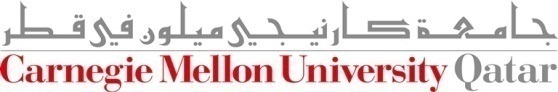 The Join Operation
We will study five join algorithms, two which enumerate the cross-product and three which do not

Join algorithms which enumerate the cross-product:
Simple Nested Loops Join
Block Nested Loops Join

Join algorithms which do not enumerate the cross-product:
Index Nested Loops Join
Sort-Merge Join
Hash Join
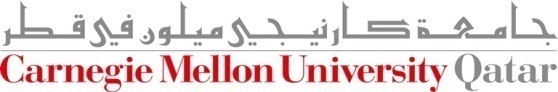 Hash Join
The join algorithm based on hashing has two phases:
Partitioning (also called Building) Phase
Probing (also called Matching) Phase

Idea: Hash both relations on the join attribute into k partitions, using the same hash function h

Premise: R tuples in partition i can join only with S tuples in the same partition i
[Speaker Notes: In step 2, the combination of all attributes is used as a key for sorting.]
Original 
Relation
Partitions
OUTPUT
1
1
2
INPUT
2
hash
function
h
. . .
B-1
B-1
B main memory buffers
Disk
Disk
Hash Join: Partitioning Phase
Partition both relations using hash function h
Two tuples that belong to different partitions are guaranteed not to match
[Speaker Notes: In step 2, the combination of all attributes is used as a key for sorting.]
Partitions
of R & S
Join Result
Hash table for partition
Ri (k < B-1 pages)
hash
fn
h2
h2
Output 
 buffer
Input buffer
for Si
B main memory buffers
Disk
Disk
Hash Join: Probing Phase
Read in a partition of R, hash it using h2 (<> h)
 
Scan the corresponding partition of S and search for matches
[Speaker Notes: In step 2, the combination of all attributes is used as a key for sorting.]
Hash Join: Cost
What is the cost of the partitioning phase?
We need to scan R and S, and write them out once
Hence, cost is 2(M+N) I/Os

What is the cost of the probing phase?
We need to scan each partition once (assuming no partition overflows) of R and S
Hence, cost is M + N I/Os

Total Cost = 3 (M + N)
[Speaker Notes: In step 2, the combination of all attributes is used as a key for sorting.]
Hash Join: Cost (Cont’d)
Total Cost = 3 (M + N)

Joining Reserves and Sailors would cost 3 (500 + 1000) = 4500 I/Os

Assuming 10ms per I/O, hash join takes less than 1 minute!

This underscores the importance of using a good join algorithm (e.g., Simple NL Join takes ~140 hours!)
But, so far we have been assuming that partitions fit in memory!
[Speaker Notes: In step 2, the combination of all attributes is used as a key for sorting.]
Memory Requirements and Overflow Handling
How can we increase the chances for a given partition in the probing phase to fit in memory?
Maximize the number of partitions in the building phase

If we partition R (or S) into k partitions, what would be the size of each partition (in terms of B)?
At least k output buffer pages and 1 input buffer page
Given B buffer pages, k = B – 1
Hence, the size of an R (or S) partition = M/B-1

What is the number of pages in the (in-memory) hash table built during the probing phase per a partition?
f.M/B-1, where f is a fudge factor
[Speaker Notes: In step 2, the combination of all attributes is used as a key for sorting.]
Memory Requirements and Overflow Handling
What do we need else in the probing phase?
A buffer page for scanning the S partition
An output buffer page

What is a good value of B as such?
B > f.M/B-1 + 2
Therefore, we need ~ 

What if a partition overflows?
Apply the hash join technique recursively (as is the case with the projection operation)
[Speaker Notes: In step 2, the combination of all attributes is used as a key for sorting.]
Hash Join vs. Sort-Merge Join
If                     (M is the # of pages in the smaller relation) and we assume uniform partitioning, the cost of hash join is 3(M+N) I/Os

If                    (N is the # of pages in the larger relation), the cost of sort-merge join is 3(M+N) I/Os
Which algorithm to use, hash join or sort-merge join?
[Speaker Notes: In step 2, the combination of all attributes is used as a key for sorting.]
Hash Join vs. Sort-Merge Join
If the available number of buffer pages falls betweenand         , hash join is preferred (why?)

Hash Join shown to be highly parallelizable (beyond the scope of the class)

Hash join is sensitive to data skew while sort-merge join is not

Results are sorted after applying sort-merge join (may help “upstream” operators)

Sort-merge join goes fast if one of the input relations is already sorted
[Speaker Notes: In step 2, the combination of all attributes is used as a key for sorting.]
The Join Operation
We will study five join algorithms, two which enumerate the cross-product and three which do not

Join algorithms which enumerate the cross-product:
Simple Nested Loops Join
Block Nested Loops Join

Join algorithms which do not enumerate the cross-product:
Index Nested Loops Join
Sort-Merge Join
Hash Join
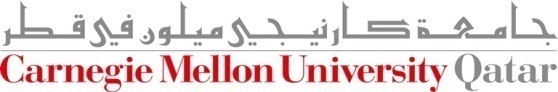 General Join Conditions
Thus far, we assumed a single equality join condition

Practical cases include join conditions with several equality (e.g.,  R.sid=S.sid AND R.rname=S.sname) and/or inequality (e.g.,  R.rname < S.sname) conditions

We will discuss two cases:
Case 1: a join condition with several equalities
Case 2: a join condition with an inequality comparison
[Speaker Notes: In step 2, the combination of all attributes is used as a key for sorting.]
General Join Conditions: Several Equalities
Case 1: a join condition with several equalities (e.g.,  R.sid=S.sid AND R.rname=S.sname) 
Simple NL join and Block NL join are unaffected

For index NL join, we can build an index on Reserves using the composite key (sid, rname) and treat Reserves as the inner relation

For sort-merge join, we can sort Reserves on the composite key (sid, rname) and Sailors on the composite key (sid, sname) 

For hash join, we can partition Reserves on the composite key (sid, rname) and Sailors on the composite key (sid, sname)
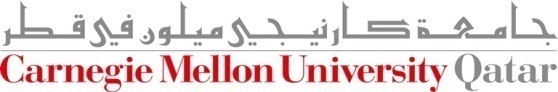 [Speaker Notes: In step 2, the combination of all attributes is used as a key for sorting.]
General Join Conditions: An Inequality
Case 2: a join condition with an inequality comparison (e.g.,  R.rname < S.sname) 
Simple NL join and Block NL join are unaffected

For index NL join, we require a B+ tree index

Sort-merge join and hash join are not applicable!
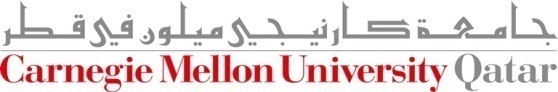 [Speaker Notes: In step 2, the combination of all attributes is used as a key for sorting.]
Outline
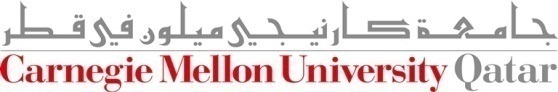 Set Operations
R ∩ S is a special case of join!
Q: How?
A: With equality on all fields in the join condition

R × S is a special case of join!
Q: How?
A: With no join condition

How to implement R U S and R – S?
Algorithms based on sorting
Algorithms based on hashing
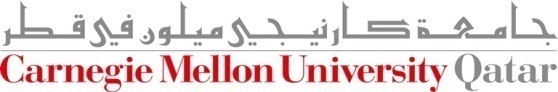 [Speaker Notes: In step 2, the combination of all attributes is used as a key for sorting.]
Union and Difference Based on Sorting
How to implement R U S based on sorting?
Sort R and S
Scan sorted R and S (in parallel) and merge them, eliminating duplicates

How to implement R – S based on sorting?
Sort R and S
Scan sorted R and S (in parallel) and write only tuples of R that do not appear in S
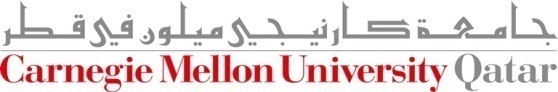 [Speaker Notes: In step 2, the combination of all attributes is used as a key for sorting.]
Union and Difference Based on Hashing
How to implement R U S based on hashing?
Partition R and S using a hash function h
For each S-partition, build in-memory hash table (using h2) 
Scan R-partition which corresponds to S-partition and write out tuples while discarding duplicates

How to implement R – S based on hashing?
Partition R and S using a hash function h
For each S-partition, build in-memory hash table (using h2) 
Scan R-partition which corresponds to S-partition and write out tuples which are in R-partition but not in S-partition
[Speaker Notes: In step 2, the combination of all attributes is used as a key for sorting.]
Outline
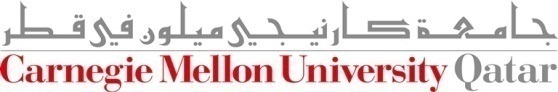 Aggregate Operations
Assume the following SQL query Q1:


How to evaluate Q1?
Scan Sailors
Maintain the average on age

In general, we implement aggregate operations by:
Scanning the input relation
Maintaining some running information (e.g., total for SUM and smaller for MIN)
SELECT AVG(S.age)
FROM Sailors S
[Speaker Notes: In step 2, the combination of all attributes is used as a key for sorting.]
Aggregate Operations
Assume the following SQL query Q2:


How to evaluate Q2?
An algorithm based on sorting
An algorithm based on hashing

Algorithm based on sorting:
Sort Sailors on rating
Scan sorted Sailors and compute the average for each rating group
SELECT AVG(S.age)
FROM Sailors S
GROUP BY S.rating
[Speaker Notes: In step 2, the combination of all attributes is used as a key for sorting.]
Aggregate Operations
Assume the following SQL query Q2:


How to evaluate Q2?
An algorithm based on sorting
An algorithm based on hashing

Algorithm based on hashing:
Build a hash table on rating
Scan Sailors and for each tuple t, probe its corresponding hash bucket and update average
SELECT AVG(S.age)
FROM Sailors S
GROUP BY S.rating
[Speaker Notes: In step 2, the combination of all attributes is used as a key for sorting.]
Aggregate Operations
Assume the following SQL query Q2:


How to evaluate Q2 with the existence of an index?
If group-by attributes form prefix of search key, we can retrieve data entries/tuples in group-by order and thereby avoid sorting

If the index is a tree index whose search key includes all attributes in SELECT, WHERE and GROUP BY clauses, we can pursue an index-only scan
SELECT AVG(S.age)
FROM Sailors S
GROUP BY S.rating
[Speaker Notes: In step 2, the combination of all attributes is used as a key for sorting.]
Outline
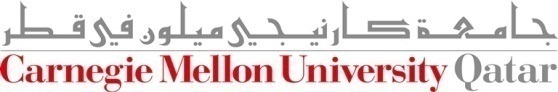 DBMS Layers
Queries
Query Optimization
and Execution
Relational Operators
Recovery Manager
Files and Access Methods
Transaction Manager
Buffer Management
Lock Manager
Disk Space Management
DB
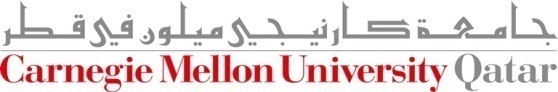 Catalog Manager
Cost-Based Query Sub-System
Select *
From Blah B
Where B.blah = blah
Queries
Usually there is a
heuristics-based
rewriting step before
the cost-based steps.
Query Parser
Query Optimizer
Plan Generator
Plan Cost Estimator
Schema
Statistics
Query Plan Evaluator
[Speaker Notes: In step 2, the combination of all Query optimization is one of the most important tasks of a relational DBMS
is used as a key for sorting.]
Query Optimization Steps
Step 1: Queries are parsed into internal forms (e.g., parse trees)

Step 2: Internal forms are transformed into ‘canonical forms’ (syntactic query optimization)

Step 3: A subset of alternative plans are enumerated

Step 4: Costs for alternative plans are estimated 

Step 5: The query evaluation plan with the least estimated cost is picked
[Speaker Notes: In step 2, the combination of all Query optimization is one of the most important tasks of a relational DBMS
is used as a key for sorting.]
Required Information to Evaluate Queries
To estimate the costs of query plans, the query optimizer examines the system catalog and retrieves:
Information about the types and lengths of fields
Statistics about the referenced relations
Access paths (indexes) available for relations

In particular, the Schema and Statistics components in the Catalog Manager are inspected to find a good enough query evaluation plan
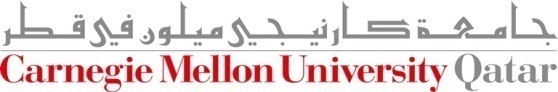 Catalog Manager
Cost-Based Query Sub-System
Select *
From Blah B
Where B.blah = blah
Queries
Usually there is a
heuristics-based
rewriting step before
the cost-based steps.
Query Parser
Query Optimizer
Plan Generator
Plan Cost Estimator
Schema
Statistics
Query Plan Evaluator
[Speaker Notes: In step 2, the combination of all Query optimization is one of the most important tasks of a relational DBMS
is used as a key for sorting.]
Catalog Manager: The Schema
What kind of information do we store at the Schema?
Information about tables (e.g., table names and integrity constraints) and attributes (e.g., attribute names and types)
Information about indices (e.g., index structures) 
Information about users

Where do we store such information?
In tables, hence, can be queried like any other tables 
For example: Attribute_Cat (attr_name: string, rel_name: string; type: string; position: integer)
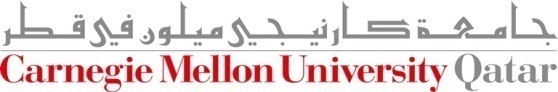 Catalog Manager: Statistics
What would you store at the Statistics component?
NTuples(R): # records for table R
NPages(R): # pages for R
NKeys(I): # distinct key values for index I
INPages(I): # pages for index I
IHeight(I): # levels for I
ILow(I), IHigh(I): range of values for I
...

Such statistics are important for estimating plan costs and result sizes (to be discussed next week!)
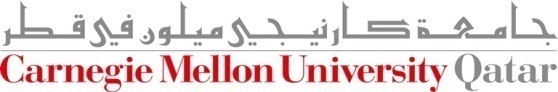 SQL Blocks
SQL queries are optimized by decomposing them into a collection of smaller units, called blocks

A block is an SQL query with:
No nesting
Exactly 1 SELECT and 1 FROM clauses
At most 1 WHERE, 1 GROUP BY and 1 HAVING clauses

A typical relational query optimizer concentrates on optimizing a single block at a time
p
s
TAKES
STUDENT
Translating SQL Queries Into Relational Algebra Trees
select name
from STUDENT, TAKES
where c-id=‘415’ and
STUDENT.ssn=TAKES.ssn
An SQL block can be thought of as an algebra expression containing:
A cross-product of all relations in the FROM clause
Selections in the WHERE clause
Projections in the SELECT clause

Remaining operators can be carried out on the result of such SQL block
[Speaker Notes: In step 2, the combination of all Query optimization is one of the most important tasks of a relational DBMS
is used as a key for sorting.]
p
s
TAKES
STUDENT
Translating SQL Queries Into Relational Algebra Trees (Cont’d)
p
Canonical form
s
TAKES
STUDENT
Still the same result!
How can this be guaranteed? Next class!
[Speaker Notes: In step 2, the combination of all Query optimization is one of the most important tasks of a relational DBMS
is used as a key for sorting.]
p
s
TAKES
STUDENT
Translating SQL Queries Into Relational Algebra Trees (Cont’d)
p
Canonical form
s
TAKES
STUDENT
OBSERVATION: try to perform selections and projections early!
p
s
TAKES
STUDENT
Translating SQL Queries Into Relational Algebra Trees (Cont’d)
Hash join; merge join; nested loops;
Index; seq scan
How to evaluate a query plan (as opposed to evaluating an operator)?
[Speaker Notes: In step 2, the combination of all Query optimization is one of the most important tasks of a relational DBMS
is used as a key for sorting.]
Next Class
Queries
Query Optimization
and Execution
Continue…
Relational Operators
Recovery Manager
Files and Access Methods
Transaction Manager
Buffer Management
Lock Manager
Disk Space Management
DB
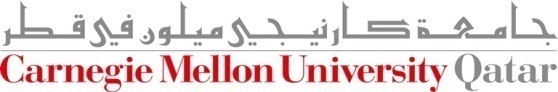